How to ask Questions
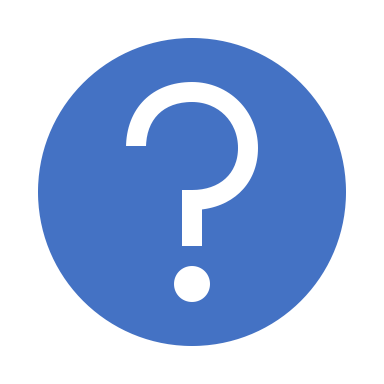 Designed by:  Mg. Elizabeth Rodriguez
Use  wh-questions when you need information
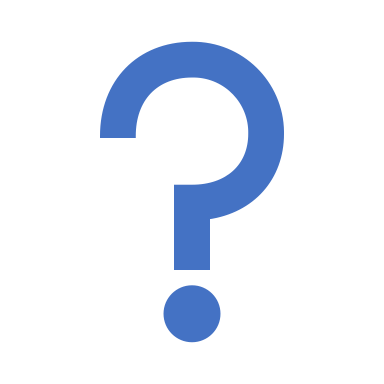 WH-QUESTIONS 
1. WHAT:  to ask names, things and actions.
2. WHO :  to ask for people
3. WHERE :  to ask for places.
4. WHOSE:  to ask who possess something or ask the owner.
5. WHEN:  to ask for the time and dates
6. WHAT TIME:
7. HOW:  to ask for manners, conditions, quality
8.  WHY : to ask for explanations  
9. Which:  to select something from a group.
Types of questions
Closed questions:  
Do you live in Chia?      Possible Answers :  Yes, I do / No, I don´t.
Are you happy?      Yes, I am / No, I`m not.
Can you help me?    Yes, I can / No, I can`t
2.  Open Questions:    Start with Question Words or a Question Phrase
	1.  When did you go to Cancún?    I went there last year.
	2.  How long did you stay there?  I stay there eight days.
What`s the weather like at this time of the year?
1.  Question Words:  Who, What, When, Where, Why, How.
 Question  Phrases:  What time, How far, How often, How long, How much,   How many.

Auxiliary or Helping verbs:  BE, DO, DOES, HAVE, modal auxiliaries  (CAN, SHOULD, MIGHT, WOULD.)

Subject:    I- YOU- WE- THEY  / HE – SHE- IT

 MAIN VERB ( ANY VERB)
WORD ORDER
Complete the sentences with the correct question word.  __________ do you live?     In London. __________ does Dick play billiards?      Twice a week.  __________ is your house from school?     About 1,24 miles. __________ is Anne crying?     Because her cat died today. __________ do you travel to school?    By bus. __________ do they do their homework? On Sunday evenings. __________ is your favourite actress? Michelle Pfeiffer! __________ does Elmo go to bed?      Usually at 11.00 p.m.I.     __________ is the capital of Norway? Oslo, I think.
1.  Morning/him/every/with/travels/who/?
2. you/?/ are/ old/ How/
3. were/ born/you/ where/ ? / 
4.  don`t/ you/ why/ sit down/ ?
5.  now/mother/ is/ where/ your/?
6.  work/ your/does/where/ father/ ?
7. causes/ what/jams/ the/ traffic/ ?
8. girlfriend- boyfriend / how often/ ? / you/ call/ do / your/ 
9. how long/ ?/  school/ ago/ leave/ did/ you/
10. start / at / classes / what / on/ Mondays/ do / time / you /University/ ?
ORGANIZE THE QUESTIONS
Ask questions to the following answers. Use the questions words in this box.

QUESTION WORDS:  WHO, WHAT, WHEN, WHERE, WHY, HOW.
QUESTION PHRASES:  WHAT TIME, HOW FAR, HOW OFTEN, HOW LONG, HOW MUCH, HOW MANY, WHAT SPORTS.
1.  _____________________?         His name’s Jack Milton.2.  ______________________?    She’s got three books.3. ______________________?      Yesterday Mary bought a wonderful dress.4. ________________________?     Joseph and Chris are walking in the street.5. _______________________?       Bert is fourteen years old.6. _______________________?        Julia’s new dress is dark blue.7. _______________________?        It costs about 5$.8. _______________________?       He’s going to study because he has an exam next week.9. ______________________?     Joan lives near the zoo.10. ___________________?     They are reading a fantastic romance.11. __________________?        She likes ice-cream.12.  __________________?        The car was in front of the garage.
1.  Add a question word to the questions.  2. Then match column A with the questions and answers in column B.
WHY
WHAT TIME
QUESTION WORDS
__  1. …….. are you reading?
__  2. ………. is Maggie so sad?
__  3. ………. is the new TV programme tonight?
__ 4. …………… do you have lunch?
__ 5. …………. is that man over there?
__ 6. ………… does your mother work?
__ 7. ………… coffee does your dad drink?
__ 8. ……… do you usually go to the beach?
__ 9. ………… is my book?
__ 10. ……… students are there in your class?
__ 11. …………… is the weather like? 
__ 12. ………… do you come to school?
__ 13. ………………… do you and your friends go to the cinema?
__14. ………… kind of music does Susan like?
__15. ………… are you studying so hard? 
__16. ………………. does Paul play football?
__17. ………………. is there for dinner, mum?
__ 18. ………………. is sitting next to Jane?
__ 19. ………………… can I get a novel for Jim?
__ 20. ………………. is mum so angry?
__ 21. …………… pencils have you got?
__ 22. ……………… do you feel today, Pam?
a. Tony, the new student.
b. On the desk, under the notebook.
c. It’s Mr Jones.
d. At the bookshop in Neal St.
e. By bus.
f. An interesting newspaper article.
g. Cold and windy, I’m afraid.
h. 3 or 4 cups a day.
i. Hip hop.
j. Her best friend is moving to London.
k. I’ve got a maths exam tomorrow.
l. At the school canteen.
m. After school.
n. In August.
o. Tim has just broken her favourite vase.
p. Much better, thanks.
q. Fish and salad.
r. 9:15 p.m., I think.
s. Twelve boys and ten girls.
t. Just one.
u. In a shoe shop.
v. We prefer going on Saturday.
WHAT
HOW
WHEN
WHO
HOW MANY
WHERE
HOW MUCH